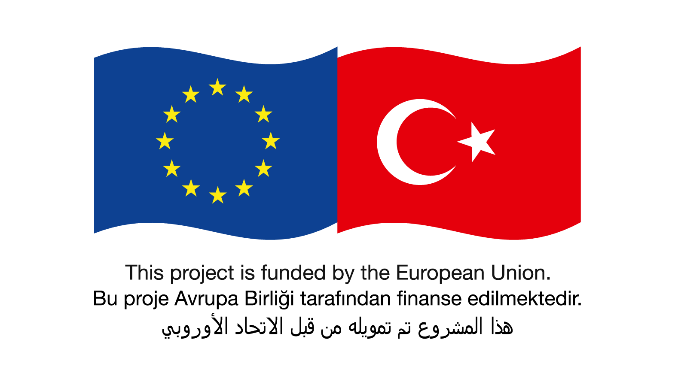 ENHANCER 
Project
SME Support Grant Scheme for Job Creation
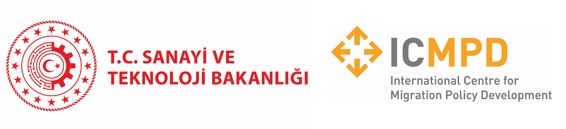 Important note
This presentation include Turkish translations of the Grant Application Guidelines and its annexes, and has been prepared for information purposes for potential grant beneficiaries.

In case of any conflict between this presentation and the grant guidelines and its annexes, the English Grant Applicant Guidelines and its Annexes will be binding.
Objectives of the Programme
The overall objective of this call for proposals is to increase the job creation efforts of relevant local stakeholders in İstanbul, İzmir, Bursa, Konya, Mersin and Kayseri through grant interventions.

The specific objective of this call for proposal is to contribute to well established, financially stable small and medium sized enterprises (SMEs) in the targeted provinces to grow and thereby generate sustainable employment for SuTPs and LHC members.
Priority Areas
The priority areas of this call for proposals are;
Generating sustainable employment for SuTPs and LHC members,
Integrating SuTPs into the Turkish economy through sustainable employment,
Increasing the amount of decent and registered employment opportunities,
Improving matching between jobs and workers in terms of skill
Important Note: The proposed action (project) should cover at least two priority areas under this call for proposals.
Size of Grants
Indicative amount made available under this call for proposals: 
	3.000.000 Euro 

Size of grants:
	Minimum: 20.000 Euro
	Maximum amount: 55.000 Euro

Percentages of total eligible costs of the action:
	Minimum percentage: 75% of the total eligible costs of the action 
	Maximum percentage: 90% of the total eligible costs of the action
The balance (i.e. the difference between the total cost of the action and the amount requested from the contracting authority) must be financed from sources other than ICMPD and the European Union.
Priorities of the Programme
Duration: Minimum 8, Maximum 12 Months
Location: Bursa, İstanbul, İzmir, Kayseri, Konya and Mersin Provinces
Eligibility Criteria
1
2
3
Applicants:
The ‘lead applicant’, i.e. the entity submitting the application for, 
And, if any, its co-applicant(s) 

Actions:
Actions for which a grant may be awarded 


Costs:
Types of cost that may be incurred in the implementation of an action
Eligibility of Applicants – Lead Applicant
be a legal person (be properly registered) and have their headquarters and operational production facilities in the targeted provinces: İstanbul, İzmir, Bursa, Konya, Mersin and Kayseri; and
be a Small and Medium Sized Enterprise (SME); and
For this call for proposals, the EU SME definition is applied to determine the status of an applicant. Applicants shall calculate the Exchange rate as €1 = TRY 10.44 according to Inforeuro  for June 2021. The main factors determining whether an enterprise is an SME are as follows: 





have 100% privately owned share; and
have no previous non-paid overdue liabilities, overdue social charges and tax payment, defaulted loans; and
Eligibility of Applicants – Lead Applicant
be experienced and able to provide information on their capacity to manage projects, corresponding with the size of the project for which a grant is requested; and
be directly responsible for the preparation and management of the action, not acting as an intermediary; and
have been established at least 2 years prior to the announcement date of this call for proposals; and
have net profit at the end of 2019 and 2020; and
not decrease its turnover (in TRY) more than 25% in 2020 compared to 2019
Enterprises that employ fewer than 10 persons are not eligible applicants for this call for proposals.

Enterprises whose annual turnover is below TRY 3 million (based on the income statement for the most recent financial year, which the accounts have been closed) are not eligible applicants for this call for proposals.

Enterprises whose annual balance sheet total (total assets) is below TRY 3 million (based on the balance sheet for the most recent financial year, which the accounts have been closed) are not eligible applicants for this call for proposals.
Eligibility of Applicants – Co-Applicants
Co-applicants participate in designing and implementing the action, and the costs they incur are eligible in the same way as those incurred by the lead applicant.
Co-applicants must satisfy the eligibility criteria as applicable to the lead applicant itself. Co-applicants do not necessarily need to be registered in the same province as the lead applicant; however, they should be registered in one of the targeted provinces: Istanbul, Izmir, Bursa, Konya, Mersin and Kayseri.

Co-applicants must sign the mandate in Section 9 of the grant application form.
If awarded a grant, the co-applicant(s) (if any) will become beneficiary(ies) in the action (together with the lead applicant).
Eligibility of Applicants
Applicants included in the lists of EU restrictive measures  at the moment of the award decision cannot be awarded the contract: 

a)	bankruptcy, insolvency or winding-up procedures;
b)	breach of obligations relating to the payment of taxes or social security contributions;
c)	grave professional misconduct, including misrepresentation;
d)	fraud;
e)	corruption;
f)	conduct related to a criminal organisation;
g)	money laundering or terrorist financing;
h)	terrorist offences or offences linked to terrorist activities;
i)	child labour and other trafficking in human beings.
Eligibility of Applicants
Caution!
Political parties and their affiliated structures are not eligible as lead applicants or co-applicants under this call for proposals.

Provincial/regional/district directorates of central government cannot participate in this call for proposals as lead applicants or co-applicants; however, they may participate as associates.
Eligible Actions – Type of Actions
As a capacity building project, investments related to R&D, innovation, technology transfer, and IT technology; investments necessary to obtain quality certification under international technical and quality standards; 
Consultancy services received for digitalization, internationalization and branding;
Investments for new production units as well as expanding and modernising production capacity in line with creation of employment;
As a capacity building project, professional advice and consultancy services on: 
export competitiveness, 
improving marketing practices to increase market share and access to new markets such as marketing and market development, 
product design and development, 
new technologies, 
access to finance, 
human resources development and on the job training;
Eligible Actions – Type of Actions
Development of mentoring mechanisms and integration in mentoring networks;
Support of design/idea/content/product development activities;
As a capacity building project, procurement of machinery and equipment; software, hardware and licences (but no project may be limited only to the procurement of goods. Procurement of goods must be part of wider action with defined objectives); transport of equipment purchased;
Capacity building and training programs on specialised topics such as commercialization, finance, legal advice, accounting, business development/improvement, export and intellectual property;
Vocational training and apprenticeship programmes accredited by the Turkish Authority as an answer to the needs of SMEs;
In-service training programs including capacity building activities for SMEs;
Establishment of a foreign trade department;
With the support of Arabic language skills of SuTPs, activities that enhance competitiveness of the company through increasing its market share, number of customers and exports, especially in the MENA region.
Eligible Actions – Type of Actions
All actions shall have a positive contribution to employment and economic development. Priority will be given to activities respecting gender equality and increasing women/youth employment and employment of SuTPs.
Eligible Actions – Examples for Ineligible Actions
Actions concerned only or mainly with individual sponsorships for participation in workshops, seminars, conferences, congresses;
Actions concerned only or mainly with individual scholarships for studies or training courses;
Actions already financed or in a process of being financed from state budget or other EU programmes, or other funds;
Establishing and developing any activity in area where the Turkish legislation does not apply regarding safety at work, environment protection, employment of the workforce;
Actions which are ideologically biased or partisan in nature;
Actions of supporting or linked to political parties;
Infrastructure projects;
Actions with costs incurred outside the contract period;
Procurement or lease of land, buildings or other similar facilities and structures;
Actions that had started before applicants signed the contract for awarding grants
Eligibility of Costs – General Criteria
Eligibility of Costs
Eligible Direct Costs
the cost of Project Staff assigned to the Action, corresponding to actual gross salaries including social security charges and other remuneration-related costs; salaries and costs shall not exceed those normally borne by the Beneficiary(ies), unless it is justified by showing that it is essential to carry out the Action; 
the cost of created additional employment (or formalise employment) of SuTPs and LHC members; cost of work permit card and its fee; their actual gross salaries including social security charges and other remuneration-related costs. Please note that the total cost of human resources should not exceed the 50% of the total eligible direct costs;
purchase costs for new (second hand purchase is not eligible) equipment, machinery and supplies specifically for the purpose of the Action, provided that ownership is transferred at the end of the Action when required. Please note that the total costs of equipment and supplies (excluding office supplies) should not exceed the 50% of the total eligible direct costs;
costs of consumables; 
training/consultancy costs;
visibility costs;
subcontracting costs;
Eligibility of Costs
Eligible Direct Costs
costs entailed by contracts awarded by the Beneficiary for the purposes of the Action;
costs deriving directly from the requirements of the Contract (dissemination of information, evaluation specific to the Action, expenditure verification costs, translation, reproduction, insurance, etc.) including financial service costs (in particular the cost of transfers and financial guarantees where required according to the Contract);
duties, taxes and charges, including VAT, paid and not recoverable by the Beneficiary, unless otherwise provided in the Special Conditions;
Pre-financing guarantee cost.
Eligiblity of Costs
Contingency Reserve
Indirect Costs
The indirect costs incurred in carrying out the action may be eligible for flat rate funding, but the total must not exceed 2% of the estimated total eligible direct costs. Indirect costs are eligible provided that they do not include costs assigned to another budget heading in the standard grant contract. The lead applicant may be asked to justify the percentage requested before the grant contract is signed. Once the flat rate has been fixed in the special conditions of the grant contract, no supporting documents need to be provided.
The budget should not include a contingency reserve, as it is not eligible as a cost under this call for proposals.
Eligibility of Costs – Ineligible Costs
Construction and refurbishment costs except for the small renovations for installation of the necessary equipment/machinery;
Travel and subsistence cost for staff and other persons taking part in the Action;
Office vehicle costs and office rent;
Debts and debt service charges (interest);
Provisions for losses or potential future liabilities;
Costs declared by the beneficiary and financed by another action or work programme receiving an ICMPD or European Union (including through EDF) grant;
Purchases of land or buildings, 
Currency exchange losses;
Contributions in-kind;
Credits to third parties;
Non-project related expenditures;
Amortisation and depreciation costs;
Fines, financial penalties and court costs
No-Profit Principle
The grant may not produce a profit for the applicant(s) or co-applicant(s). Profit is defined as a surplus of the receipts over the eligible costs approved by the Contracting Authority when the request for payment of the balance is made.
Ethics Clauses and Code of Conduct
Zero tolerance for sexual exploitation, abuse and harassment
The ICMPD applies a policy of 'zero tolerance' in relation to all wrongful conduct which has an impact on the professional credibility of the applicant.  
Physical abuse or punishment, or threats of physical abuse, sexual abuse or exploitation, harassment and verbal abuse, as well as other forms of intimidation shall be prohibited
How to Apply?
Applications (application form, other annexes and supporting documents) must be submitted on the ICMPD electronic Application Platform 

Please note that documents provided to the IN-TEND system should be in the following formats:
Application form must be submitted as a WORD file AND as a signed scanned version (PDF)
Budget must be submitted as an EXCEL file AND as a signed scanned version (PDF)
Logframe must be submitted as a WORD file AND as a signed scanned version (PDF)
All supporting documents must be scanned and in PDF format
Documents to be filled
Annex A: Application Form 
Annex B: Budget 
Annex C: Logical Framework
Annex D: Legal Entity Identification Form
Annex E: Financial Identification Form 
Annex F: Supporting Documents Mentioned in Section 2.3.2
(Two separate placeholders are reserved for Annex A & Annex B and Annex C documents in the electronic application platform, one for uploading the scanned PDF version and the other for uploading the electronic version.)
Supporting Documents-ANNEX FPlease see the Guideline ( Section 2.3.2) for further details
How to Register and Apply on ICMPD Electronic Application Platform (In-TEND)
To access the (In-tend) Call for Proposals Electronic Application Platform, visit:

https://in-tendhost.co.uk/icmpd/aspx/Tenders/Appraisal


Please check “How to Register and Apply Manual” which is available at:

https://in-tendhost.co.uk/icmpd/aspx/BuyerProfiles
Communication - Asking questions about a Call for Proposals
When ICMPD sends you a correspondence message you will receive an automated email notification. The correspondence message can be accessed from three places (1, 2, 3).
3
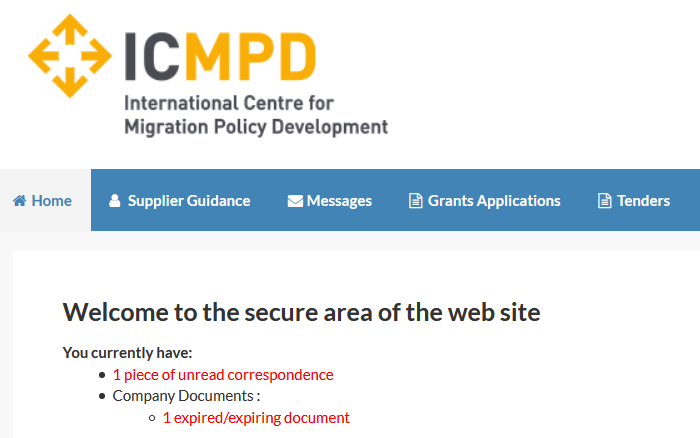 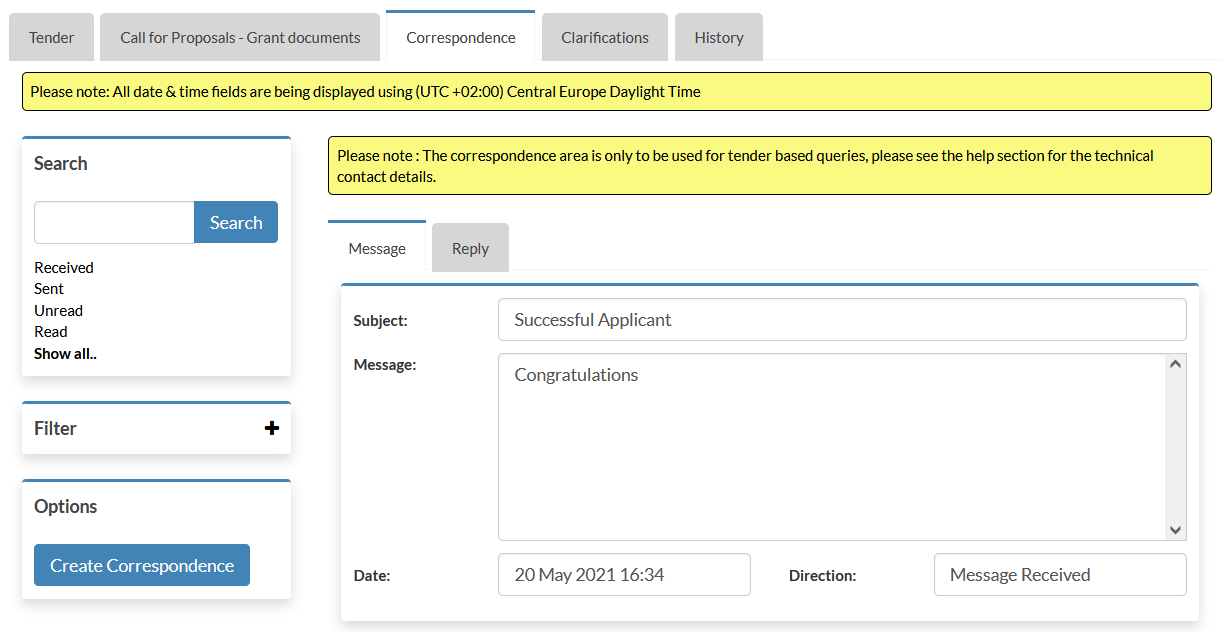 1
2
26
Communications - Clarifications issued by ICMPD
Clarifications may be published by ICMPD to inform all potential applicants of any material changes, missing information, or responses to clarifications questions that may have been received  regarding the Call for Proposals.
If a clarification has been published then you will be notified via email and can access the new information under the Clarification (1) tab within the Call for Proposals management area of the project.
1
(1) The clarifications tab will give access to all clarifications issued for this Call for Proposals. Select the required clarification to view the information. A paper clip icon indicates a file attachment which can be  accessed through the ‘Attachments Tab’.


Note: The clarification area of the portal is a one way messaging tool for ICMPD. Any questions relating to the content of a clarification should be made using the correspondence function.
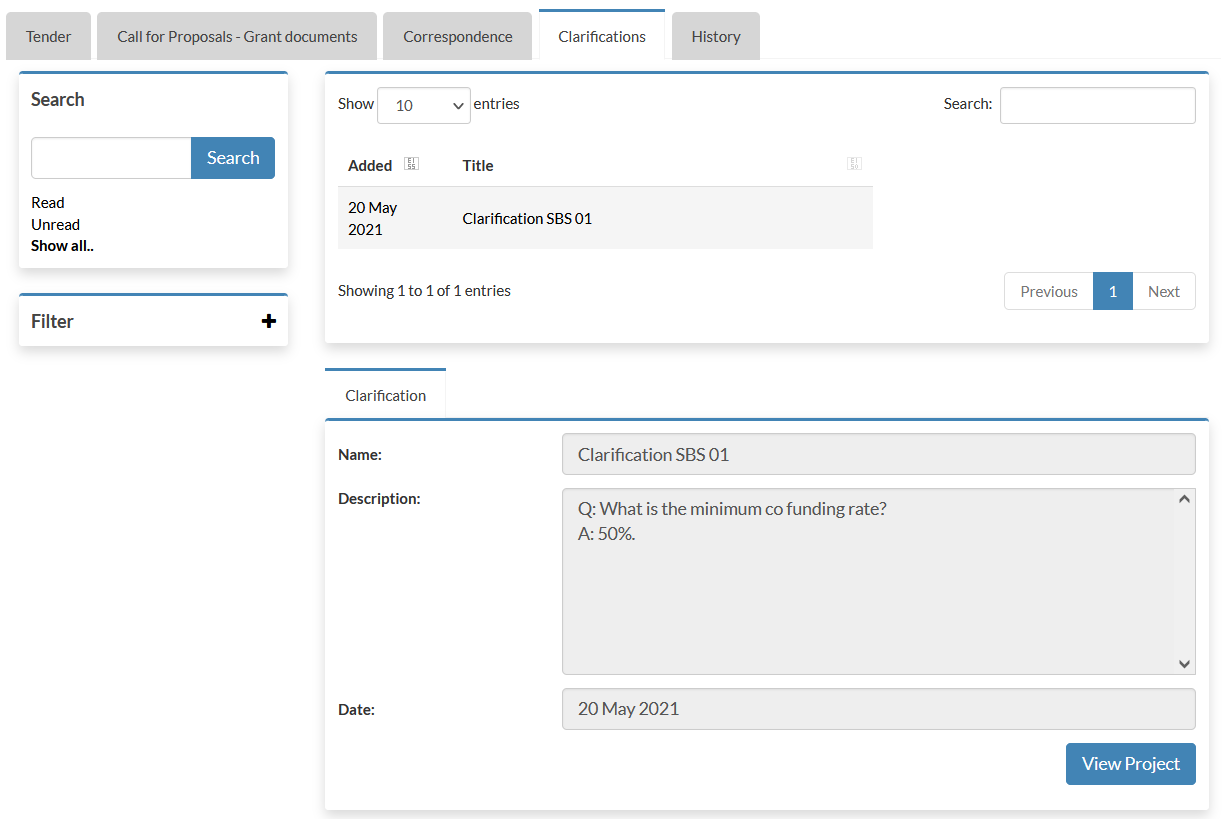 27
Reminder
The deadline for the submission of applications is 13 September 2021, 17:00h (Vienna local time). 

Any application submitted after the deadline will automatically be rejected.

The lead applicant is strongly advised not to wait until the last day to submit its application, since heavy Internet traffic or a fault with the Internet connection (including electricity failure, etc.) could lead to difficulties in submission
IMPORTANT!
Any application submitted after the deadline will automatically be rejected.
Indicative Timetable
Information
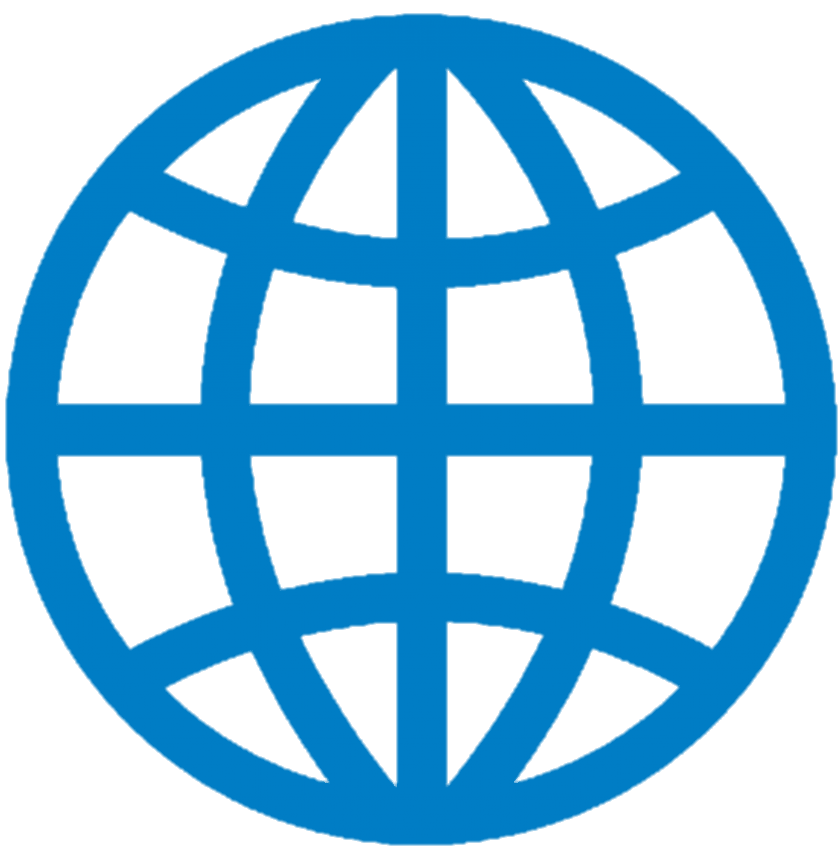 www.enhancerprojesi.com
www.enhancerproject.com
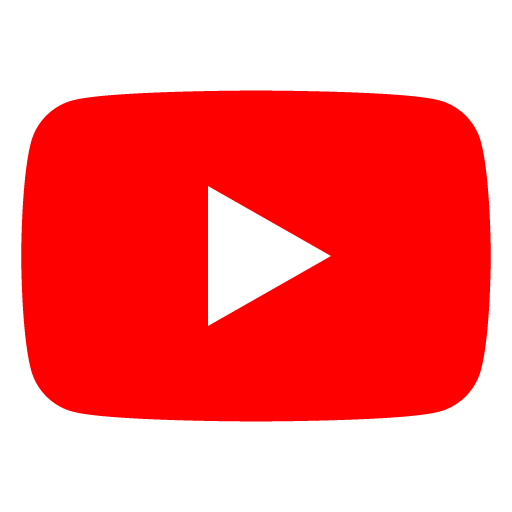 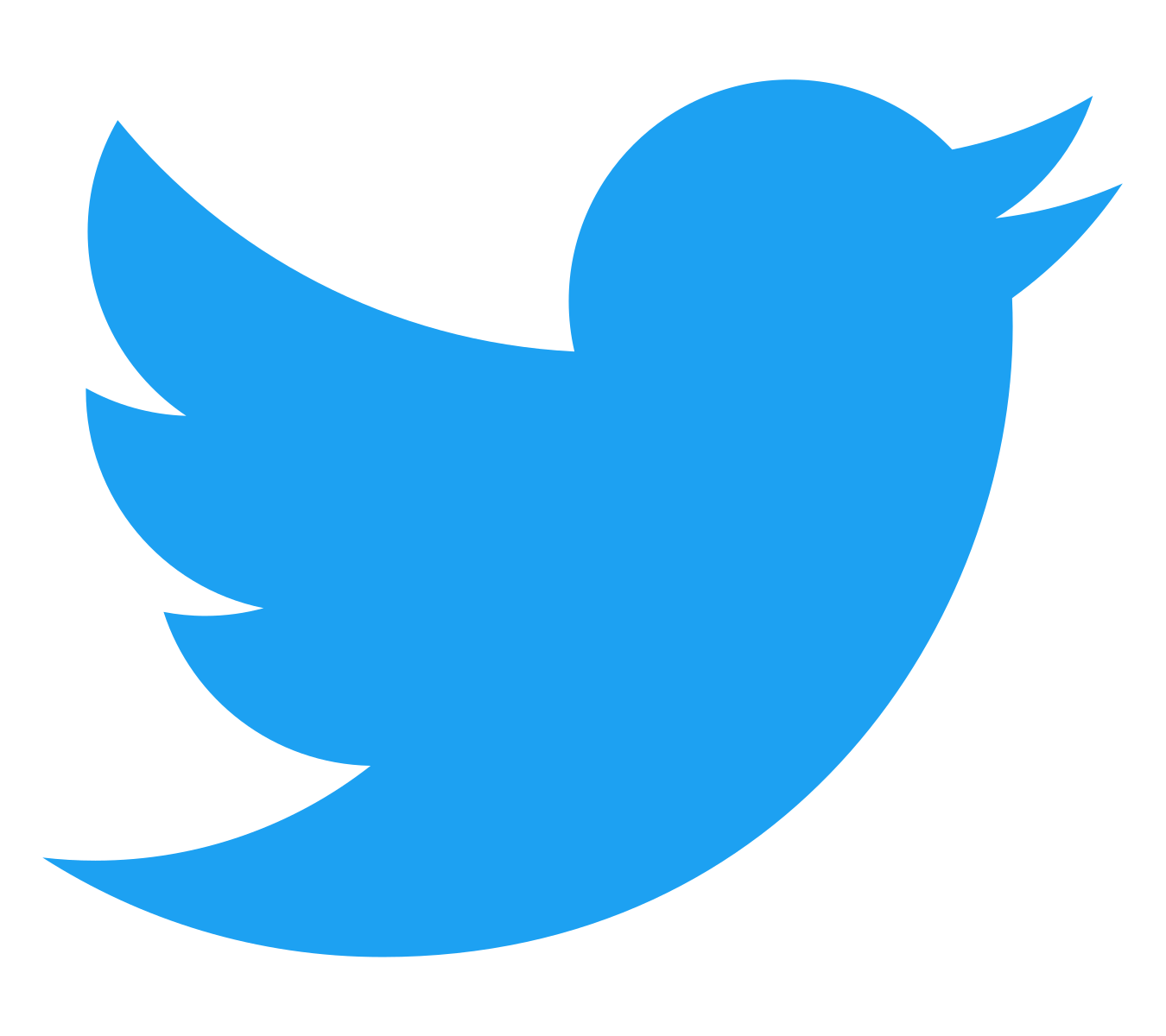 ICMPD_Turkey
ICMPD in Turkey
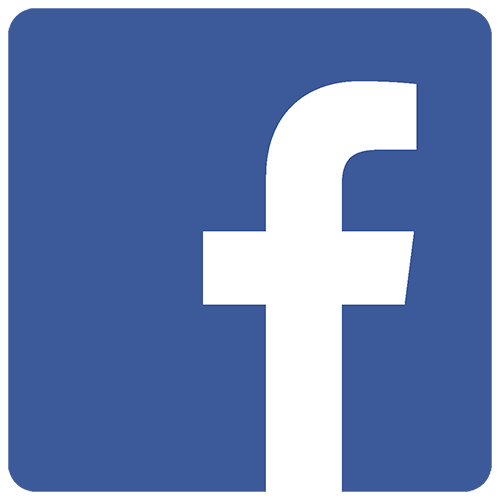 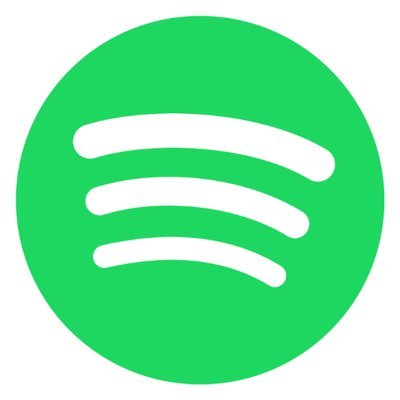 ICMPD in Turkey
ICMPD in Turkey
Contact
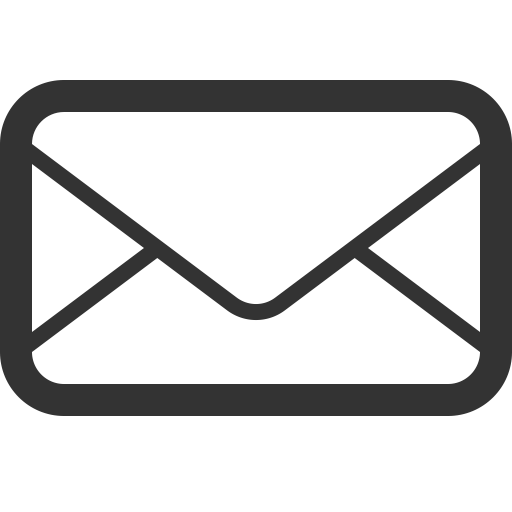 grants@icmpd.org
Thank You!